Maintenance and Accelerator Support
RHIC Run 12
Accelerator Status:
LINAC: running High Intensity protons for BLIP and Polarized Protons.
Tandem: running ions for NSRL and local users.
EBIS: running ions for NSRL and Development.
Booster: running ions for NSRL and  Development; Polarized Protons for  RHIC
AGS: running polarized Protons for RHIC
Major items for tomorrow:
RHIC polarimeter target replacement.
PHENIX detector and building cooling work.
DX magnet training 0600-0830Hrs, 1600-1800hrs.
Jet Polarimeter and OPPIS  Maintenance.
Scheduling for tomorrow.
DX magnet training will affect access.
Reminder: 6 o’clock tunnel access: Enhanced Work Plan.
Coordinated access to expedite RHIC polarimeter work.
Meeting here at 1430hrs for details.
General Schedule:
0600hrs: Injectors off, dump RHIC and Begin DX training.
0630hrs: Begin access to Injectors, RHIC bleed up for polarimeter work
0830hrs: RHIC tunnel work begins.
1100hrs: Restore Booster for NSRL. 
1200hrs: AGS access complete, NSRL Running.
1500hrs: RHIC sweeps begin.
1700hrs: RHIC tunnel secured, DX training resumes.
1900hrs: Sweep experiments, hysteresis ramps.
2000hrs: Begin RHIC recovery with beam.
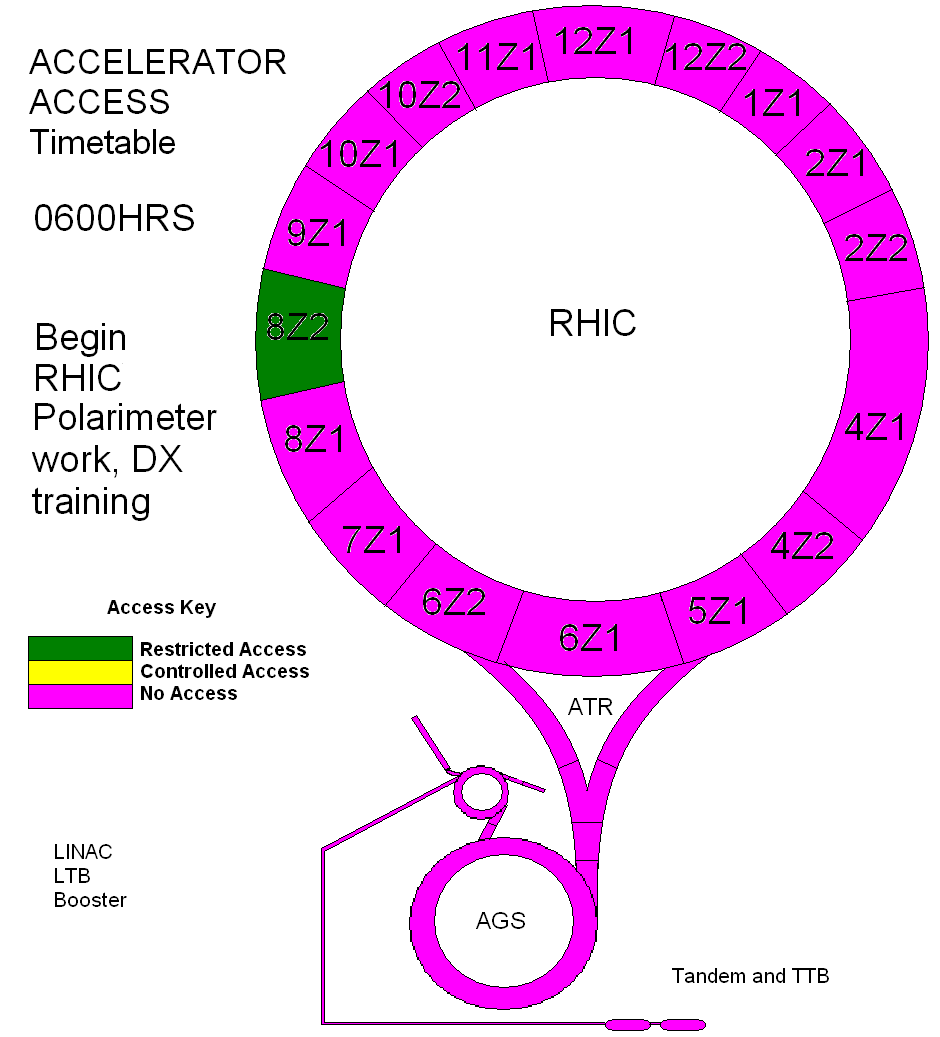 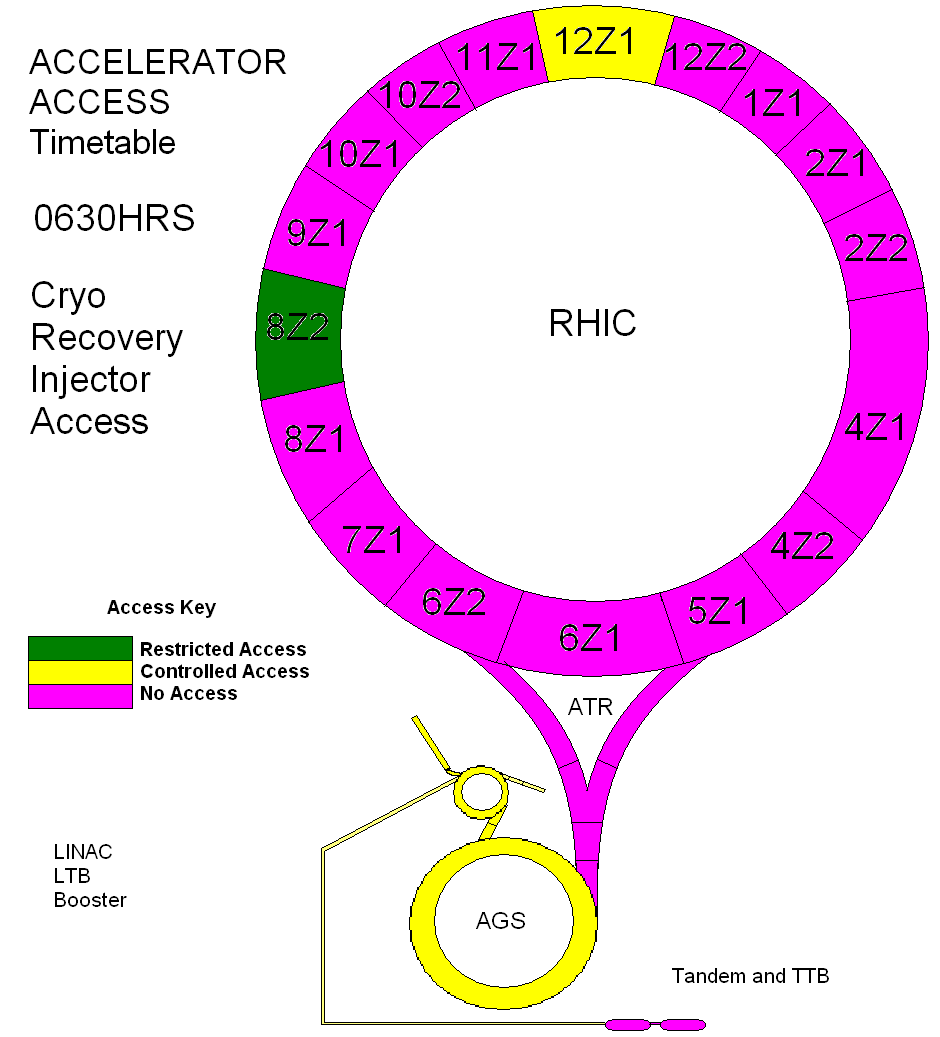 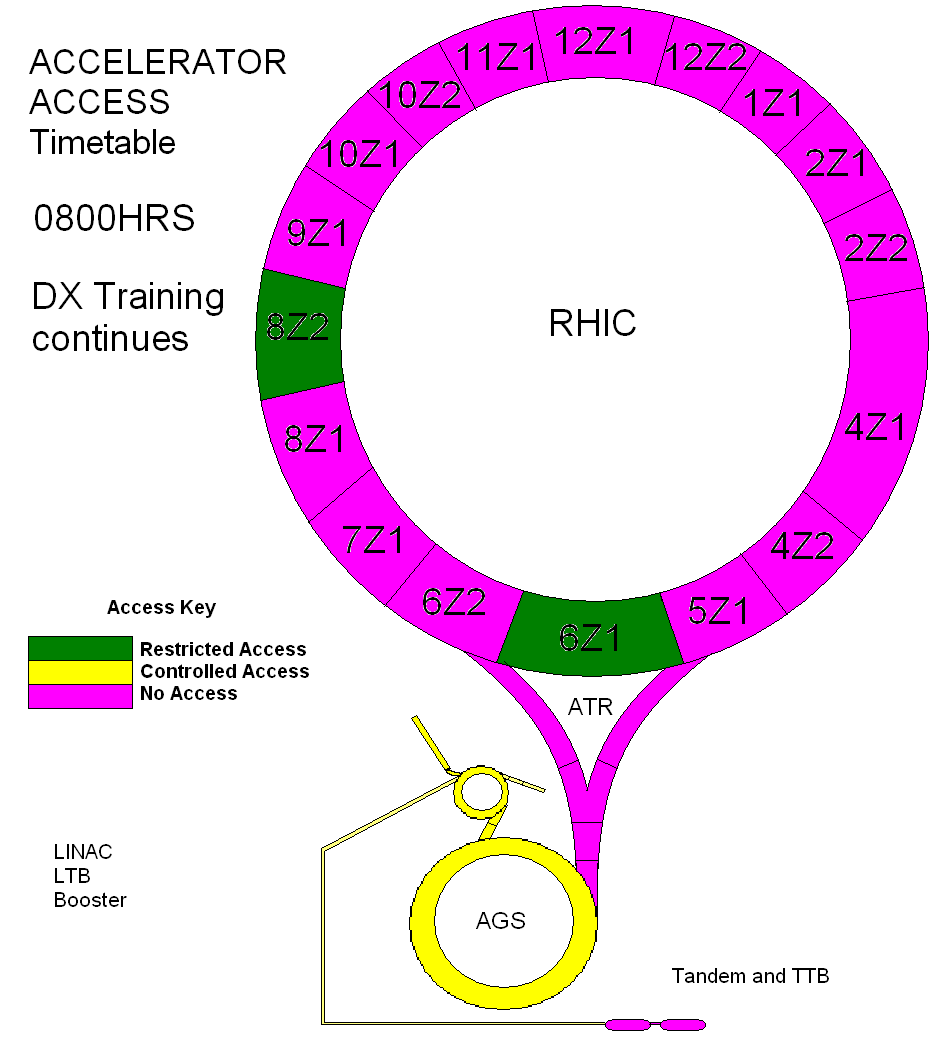 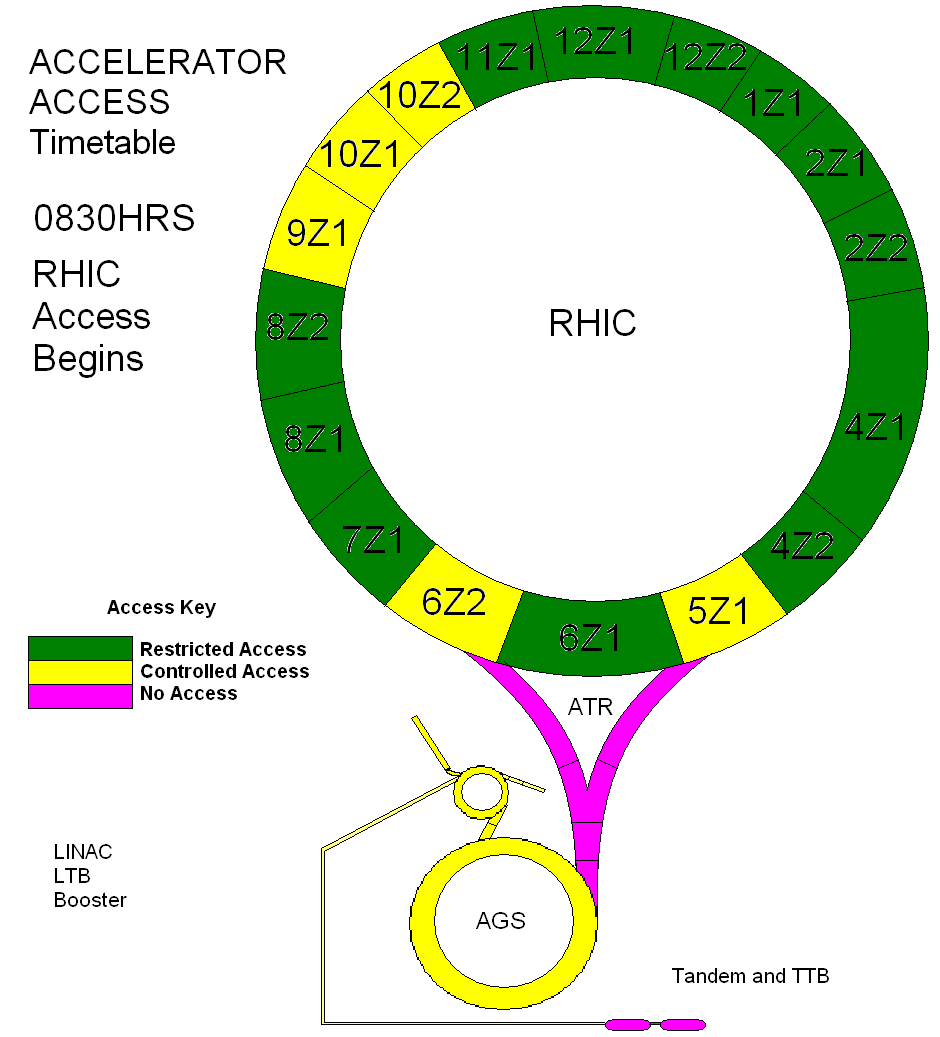 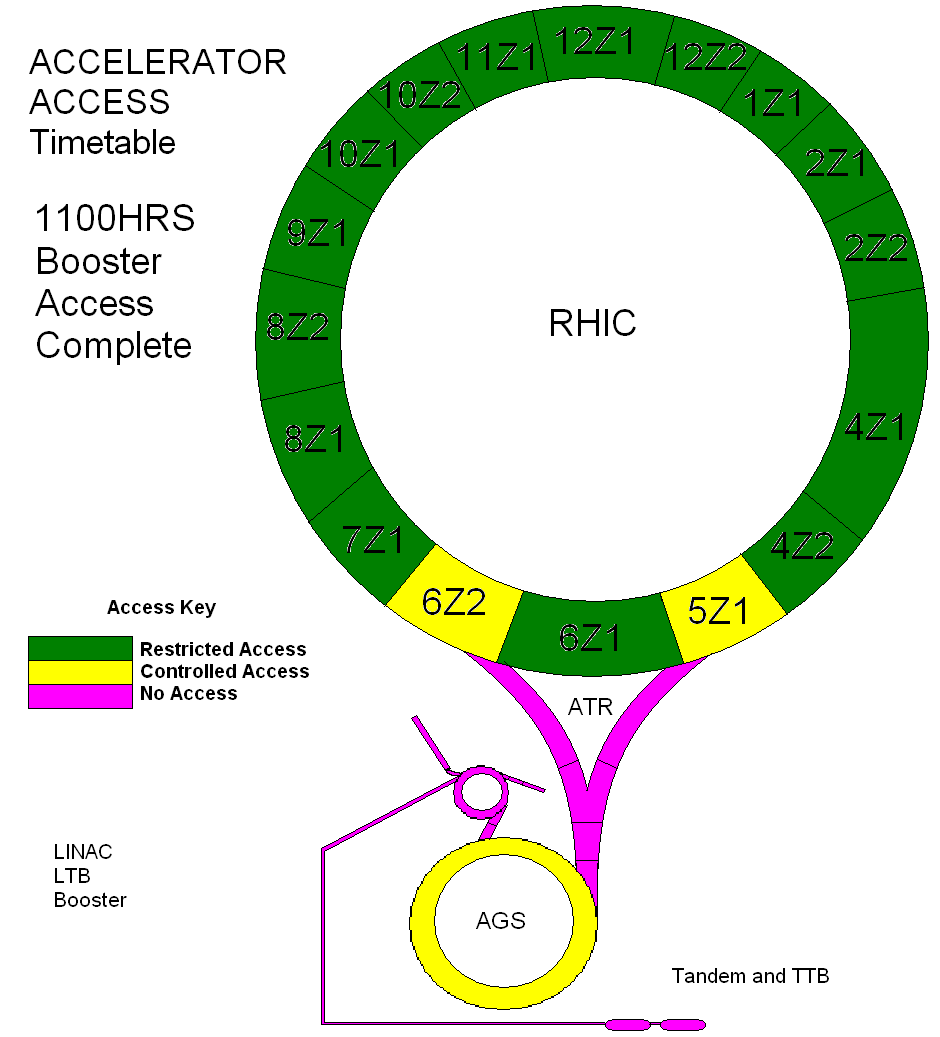 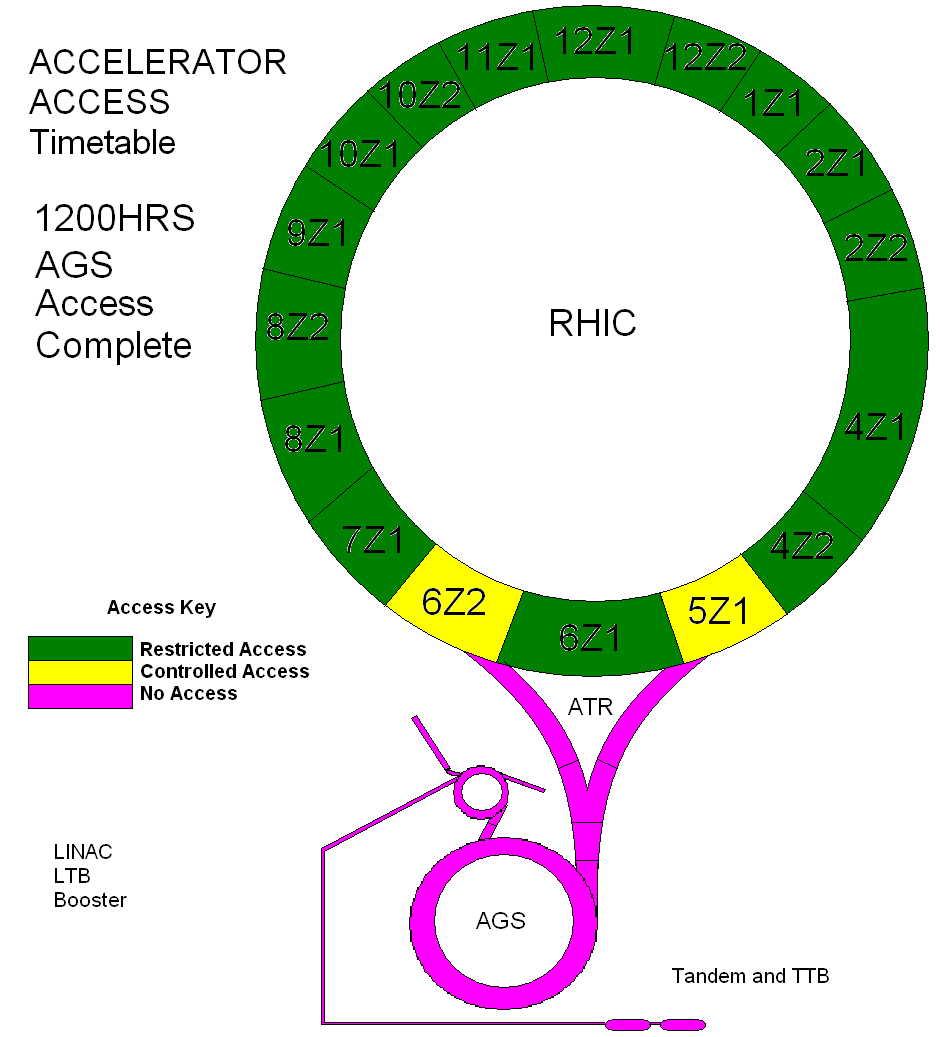 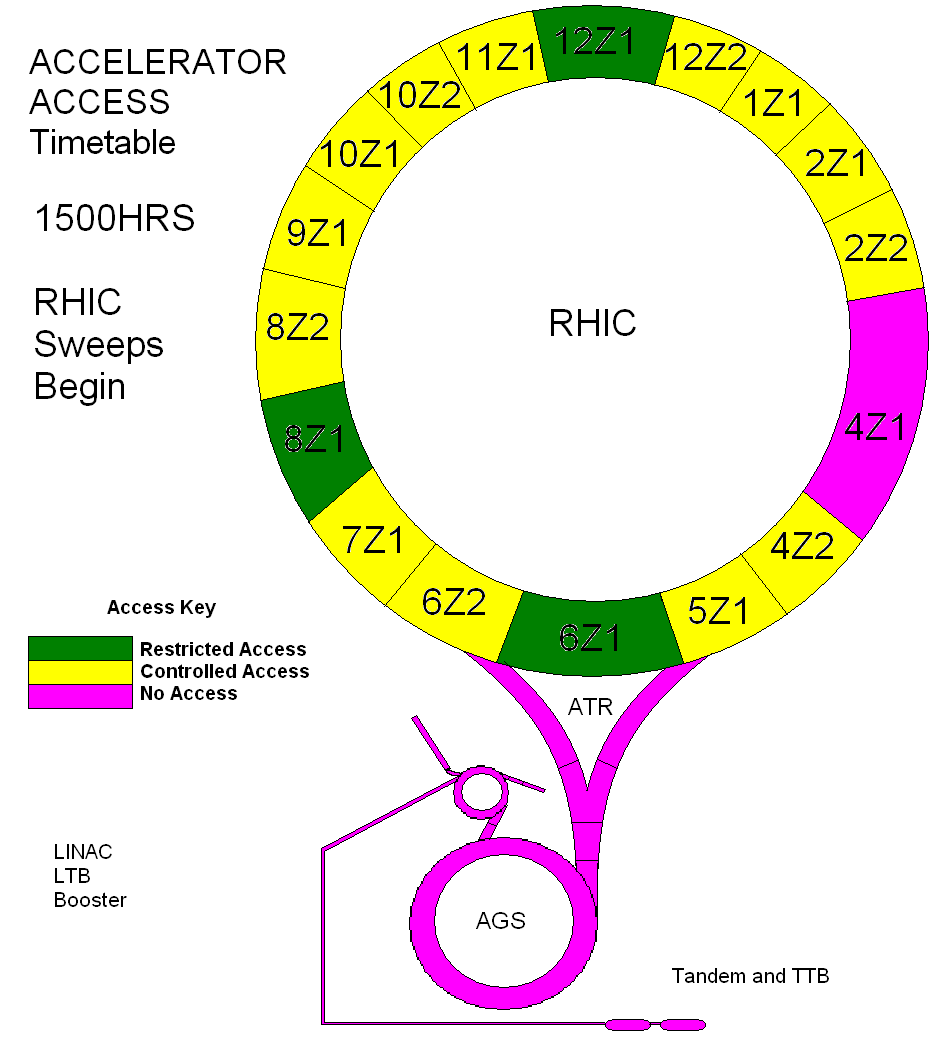 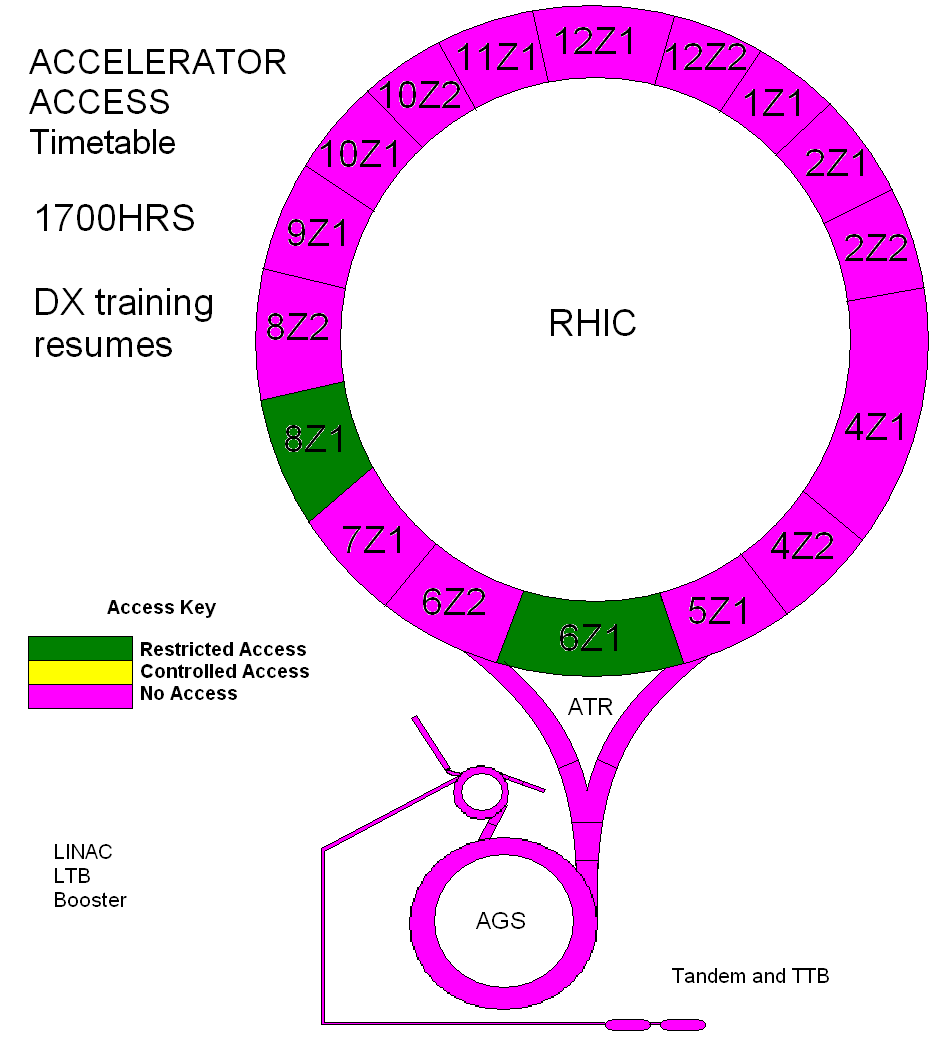 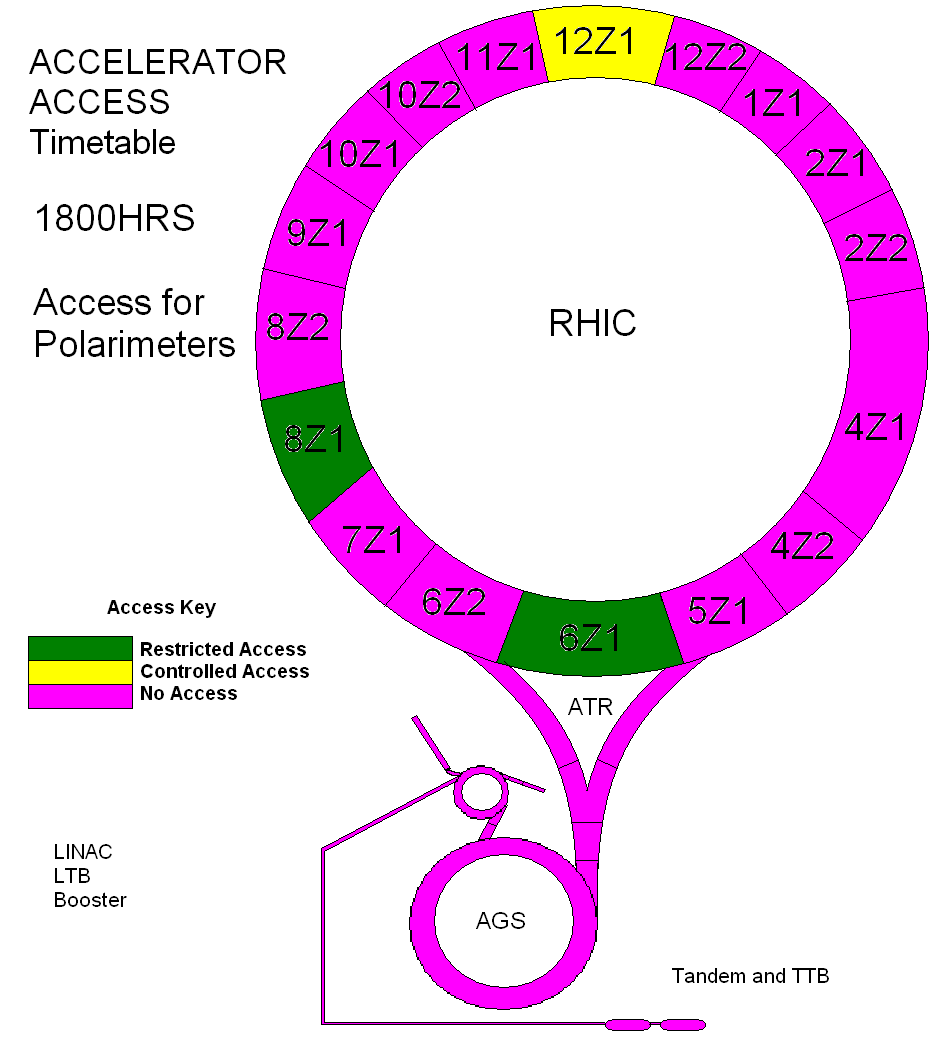 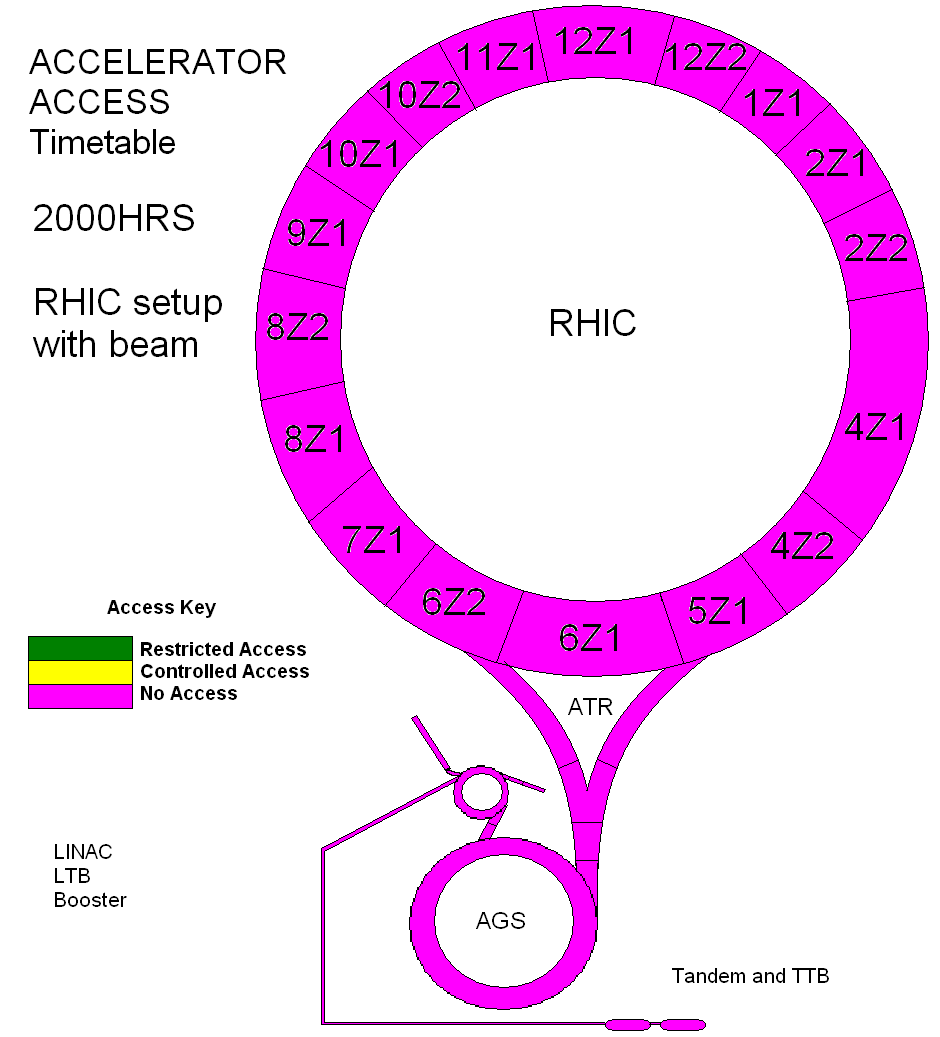